Эпизоотологическая и эпидемиологическая ситуация по клещевым инфекциям в 2018г. и задачи на 2019г.
Бамматов Д.М., 
Климова Л.И.,
Халидов  А.Х.
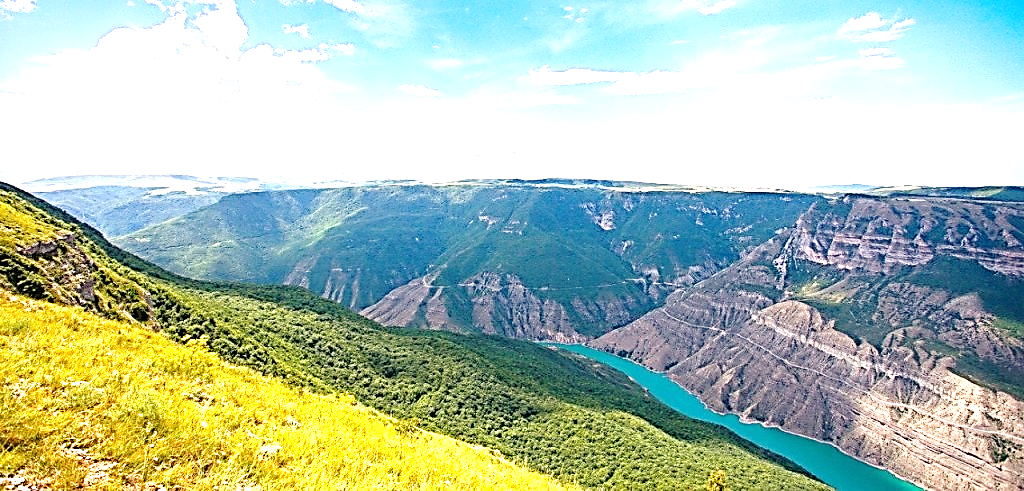 Махачкала 2019
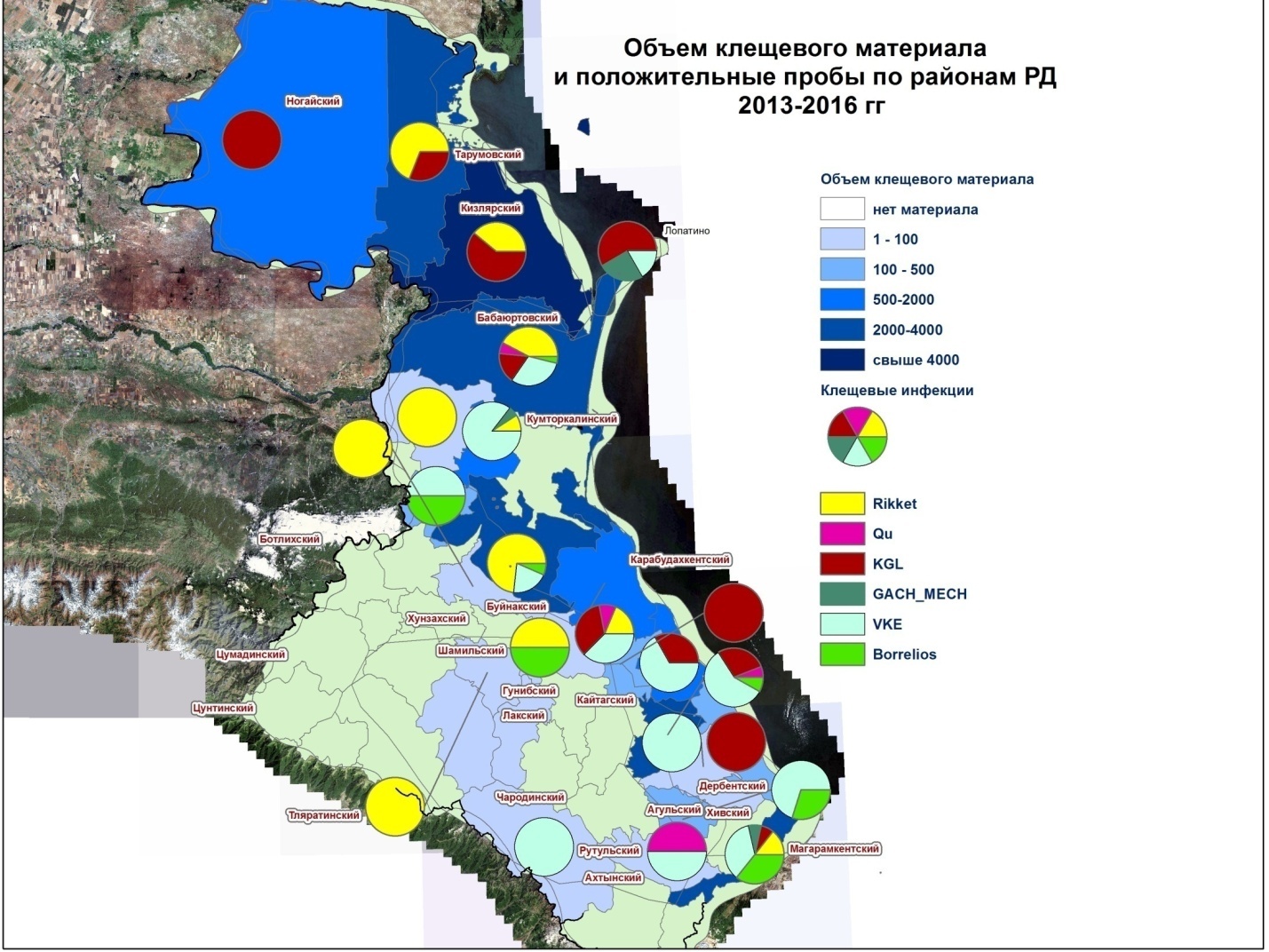 С каждым годом растет количество людей, пострадавших от укусов клещей, число которых в течение 4 последних лет (2014г. по 2017г.) увеличилось в 6 раз.
В 2017г. укушенные люди  появились в горных и высокогорных районах: 
Дахадаевском, 

Акушинском,
 
Лакском, 

Ботлихском,

 Хунзахском,
 
Ахвахском
Таблица 1. Количество забора материала и результаты исследования по горным районам РДв2018г
Таблица 2. Количество забора материала и результаты исследования 
по равнинно-предгорному Дагестану в 2018г.
В 2018г. лабораторно методами ПЦР и ИФА были исследованы 6800 экз. иксодовых клещей, сформированных в 952 пула. Сбор клещевого материала проводился в 33 административных районах и 3х городах, 17 из которых находятся в горах и высокогорьях РД. 54% исследуемого материала была доставлена с этой территории.
Объем собранного материала и результаты исследований внесены в базу данных ГИС и составлена обновленная карта распространения КИ по районам РД
2018год

Обследовано административных районов:
Равнинные   -   4
Предгорные  -   12
Горные            -   17
Города             -    3


Лабораторно исследовано:
Иксодовых клещей   -  6800
Пулов                             -  952
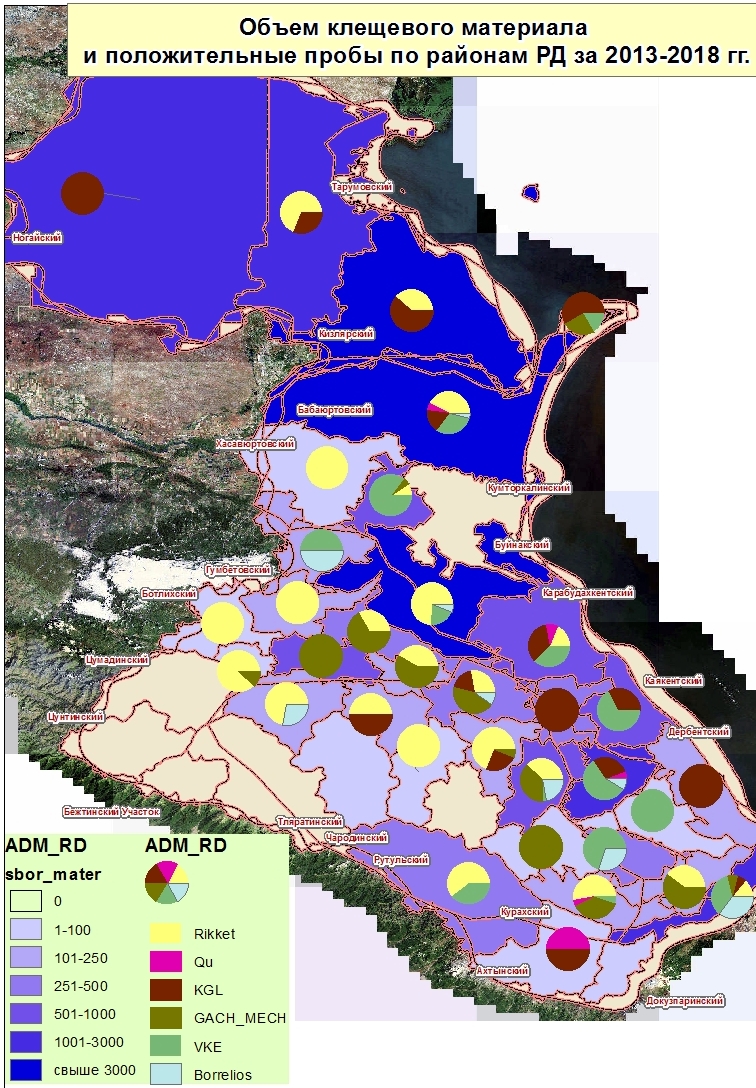 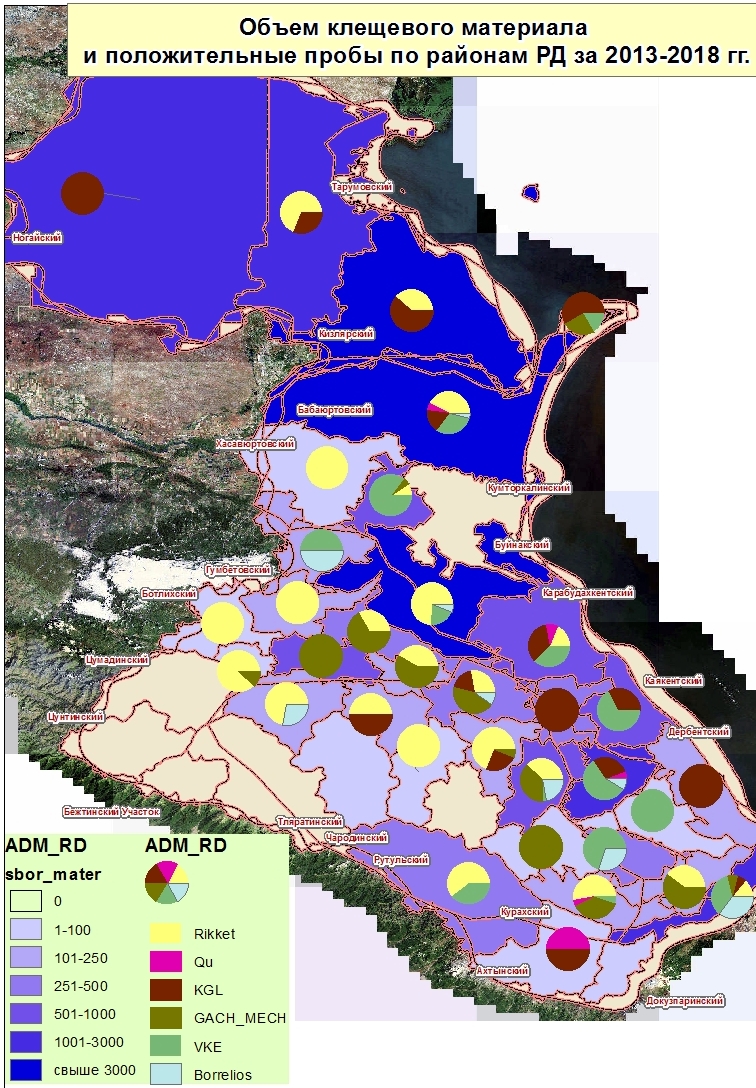 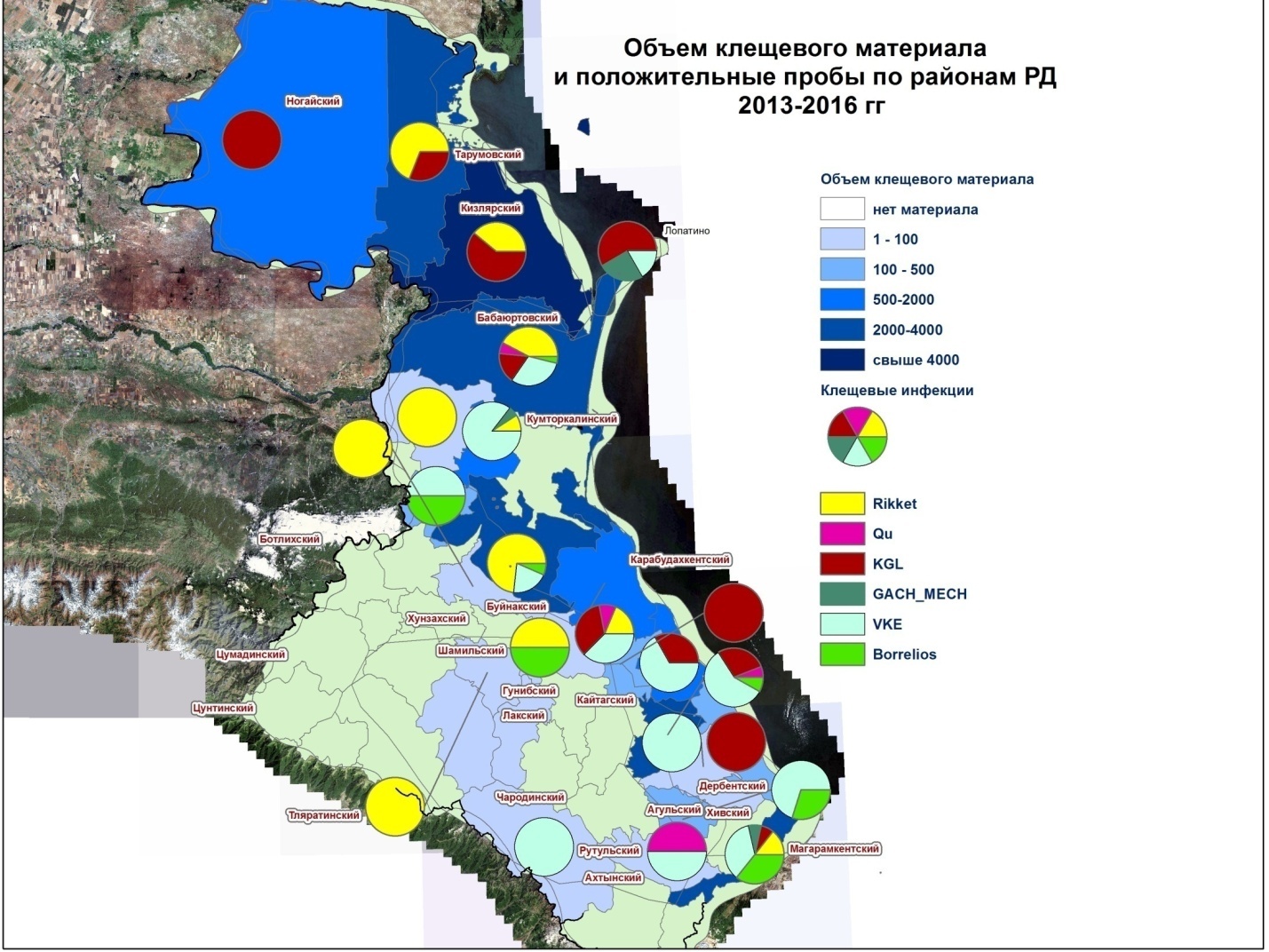 На территории горной зоны изолированы положительные маркеры практически  всех исследуемых клещевых инфекций.
 Был лабораторно подтвержден случай заболевания мужчины КГЛ из Акушинского района, откуда незадолго до этого были  выявлены 4 положительных маркера КГЛ из клещей. Ранее там же был зафиксирован укус ребенка клещем Hyalomma marginatum.
Результаты исследования иксодовых клещей , снятых с людей в 2018году.
Выводы 
По видовому составу клещи горной зоны практически не отличаются от предгорных. Hyalomma marginatum обнаружен во всех районах, кроме Докузпаринского, где численность забора материала была низкая (12экз.), что не исключает наличие данного вида на этой территории. 
Ixodes ricinus встречался в лесных и лесостепных зонах.
Изменение ареала ряда клещей, в частности, расширение их вверх от уровня моря может трактоваться как результат климатических и антропогенных изменений, которые воздействуют на укоренение ареала ряда популяций иксодовых клещей в результате их переноса в эту зону с перегоном скота и заносом пернатых с небольшими вариациями сезонной активности.
Таким образом, в горной и высокогорной зоне при наличие всех условий иксодовые клещи могут обитать также, как и в более низменных районах,
 а следовательно, и циркуляция клещевых инфекций здесь весьма вероятна. 
Лабораторно подтверждено наличие в горных районах антигенов ККГЛ, КР, КБ, ГАЧ, МЭЧ .
Вопрос укоренения очагов КИ в горной и высокогорной зоне требует дальнейшего изучения.
Задачи:


1.Необходимо продолжить мониторинг за КИ на всей территории РД. 
Особое внимание уделить районам, имеющим эпидемические показания в 2018г.(заболевшие, подозрительные, укушенные).
2.Для дальнейшей работы по районированию границ циркуляции возбудителей КИ считаем целесообразным расширить ареал обследования территорий, которые не подвергались мониторингу или где забор материала был взят в недостаточном количестве. Сюда входят территории горных районов, работа по которым только началась, в особенности отдаленные пограничные, такие как территории Докузпаринского, Ахтынского, Рутульского, Цунтинского, Цумадинского, Тляратинского и Бежтинского, а также Кулинского районов, которые на нашей карте представлены белыми пятнами. В связи с этим для этой работы более эффективно и целесообразно было бы использовать мобильную лабораторию.
3.Проводить систематическое обновление  электронной базы данных по КИ на  всей территории РД на основе ГИС-платформы
Благодарю 
за внимание!